สหกรณ์
นาย ไทศิริ ศิริภูริกาญจน์ (10)
น.ส. ประดับดาว ตาตะนันทน์ (12)
นาย ณพัฒน์ ถนอมกุล (16)
น.ส. จิดาภา พรหมเดช (17)
ประวัติสหกรณ์
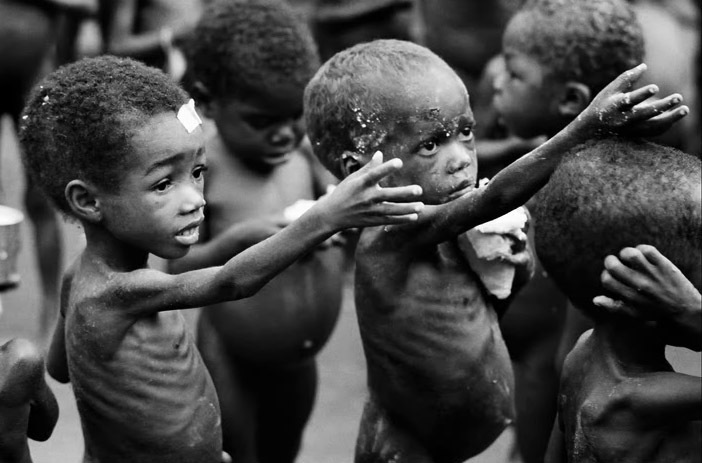 ประวัติสหกรณ์
ประเทศไทย
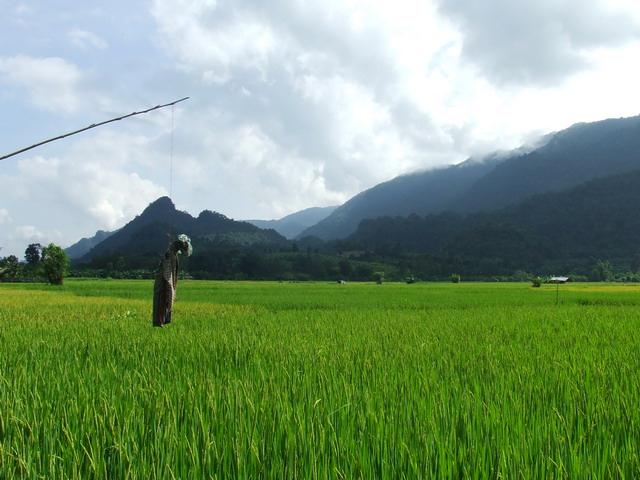 การค้าขายระหว่างประเทศ
ความยากจน ถูกเอาเปรียบ
จัดตั้งสหกรณ์แบบ
ไรฟ์ไฟเซน
26 กุมภาพันธ์ 
เป็นวันสหกรณ์แห่งชาติ
ที่อำเภอเมือง            จ.พิษณุโลก
สหกรณ์วัดจันทร์ไม่จำกัดสินใช้
พระราชวงศ์เธอกรมหมื่นพิทยาลงกรณ์
เป็นนายทะเบียน
บิดาสหกรณ์แห่งประเทศไทย
ประวัติสหกรณ์
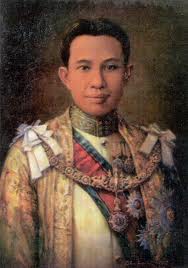 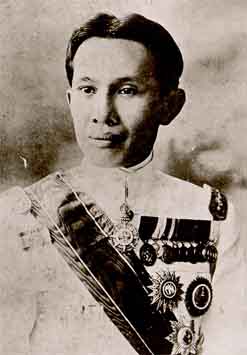 พระราชวงศ์เธอกรมหมื่นพิทยาลงกรณ์
ประวัติสหกรณ์
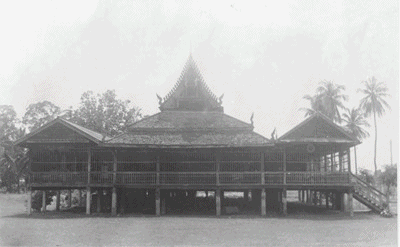 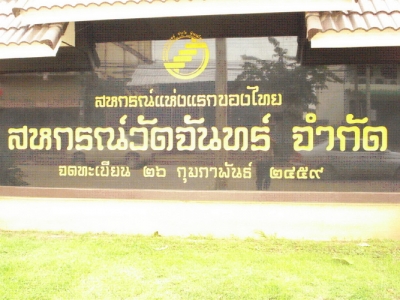 สหกรณ์วัดจันทร์ไม่จำกัดสินใช้
ประวัติสหกรณ์
ระดับสากล
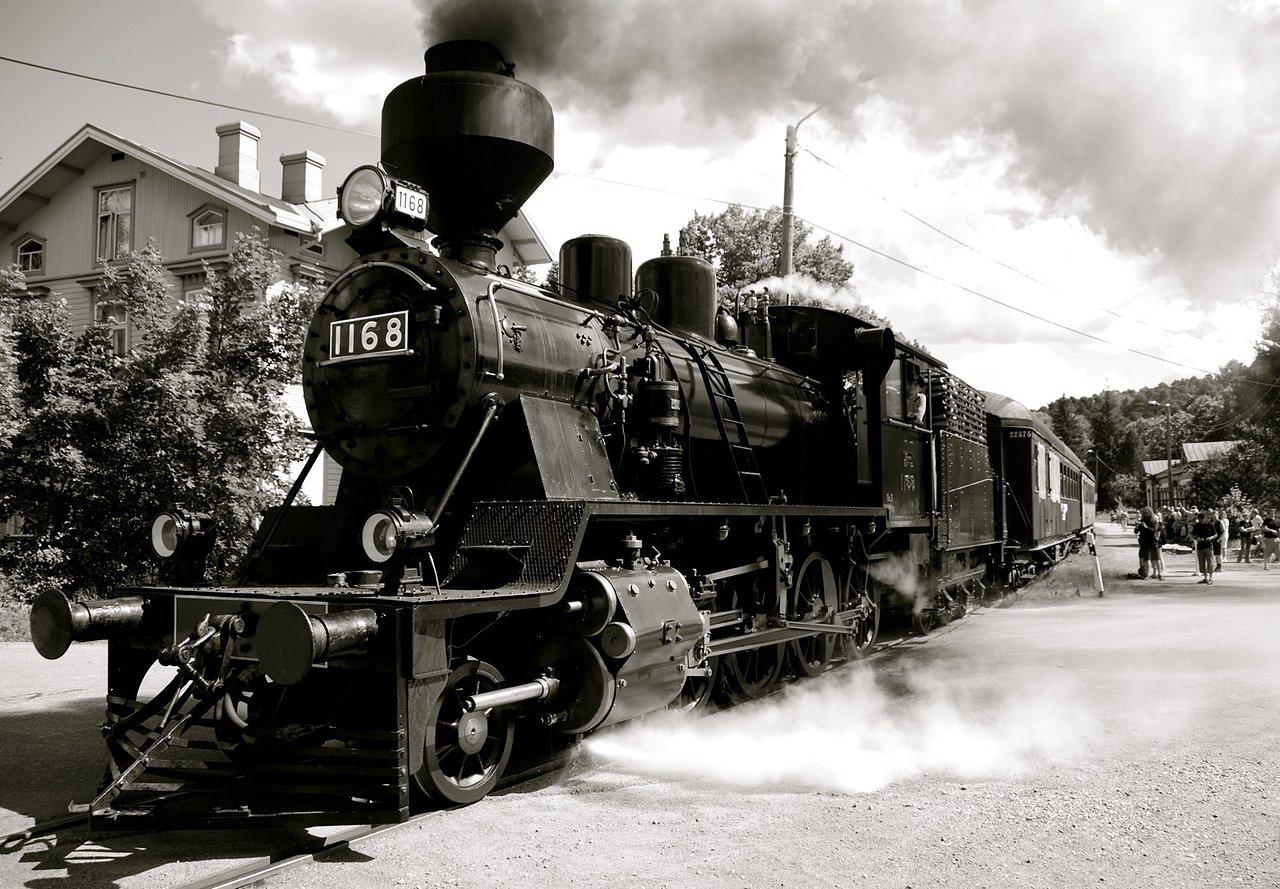 ศตวรรษที่ 18-19 ได้เกิดการปฏิวัติอุตสาหกรรมขึ้นในยุโรป
คนตกงาน
ยากจน + ถูกเอาเปรียบ
เกิดในอังกฤษก่อน -> มีทรัพยากรณ์พร้อม
ประวัติสหกรณ์
ระดับสากล
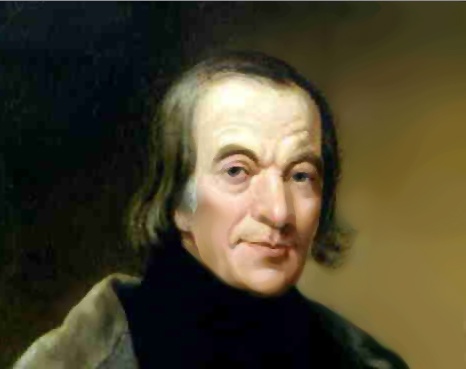 โรเบิร์ต โอเวน  
บิดาแห่งสหกรณ์โลก เสนอการจัดตั้งชมรมสหกรณ์
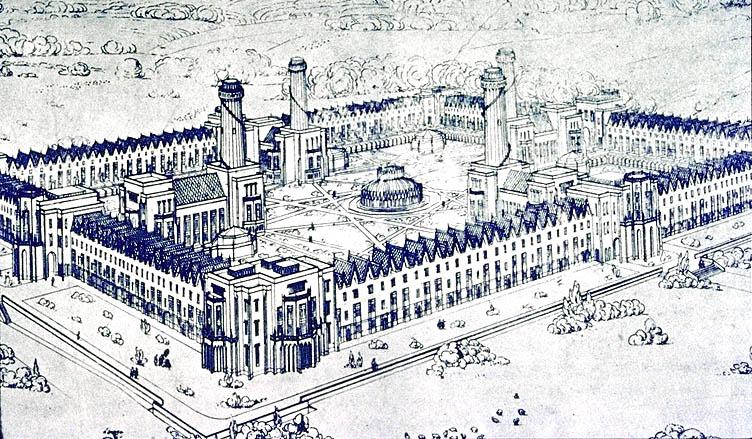 ทำไม่ได้ที่อังกฤษ
ล้มเลิก 
ทุน + สมาชิก ไม่พอ
ทำที่อเมริกา – นิวฮาโมนี
ประวัติสหกรณ์
ระดับสากล
นายแพทย์วิลเลี่ยม คิง
เห็นปัญหาด้านทุน
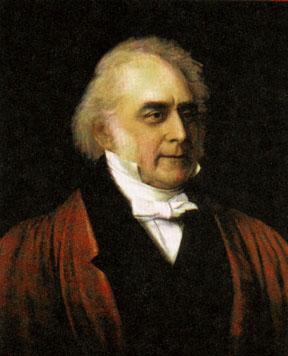 ตั้งสมาคมการค้า
ล้มเหลว
ประวัติสหกรณ์
ระดับสากล
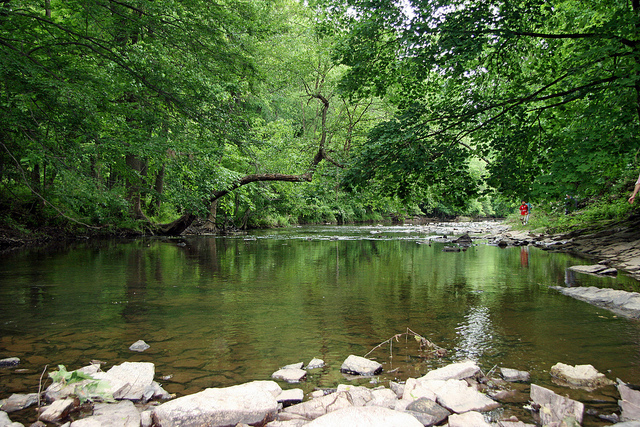 เมืองรอซเดล สหกรณ์แรกของโลก
(โรงงานทอผ้า  ถูกเอาเปรียบ)
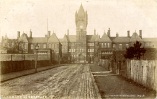 วันเสาร์แรกของเดือนกรกฎาคมของทุกปีเป็นวันสหกรณ์โลก
การก่อตั้งสหกรณ์ และวิธีการดำเนินงาน
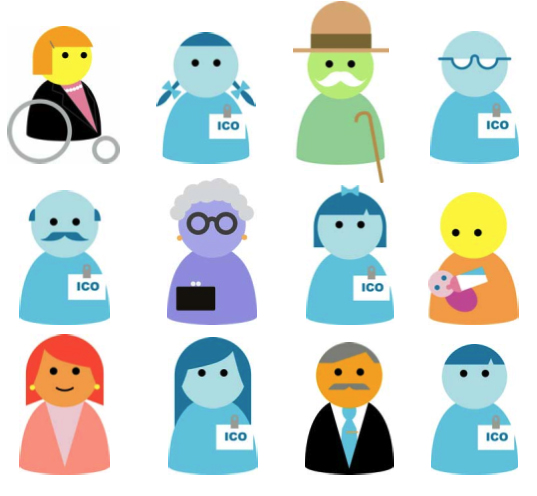 วิธีการก่อตั้งสหกรณ์
ขั้นตอนที่ 1
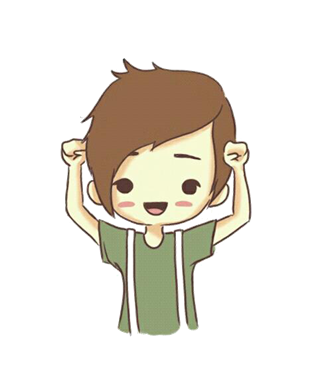 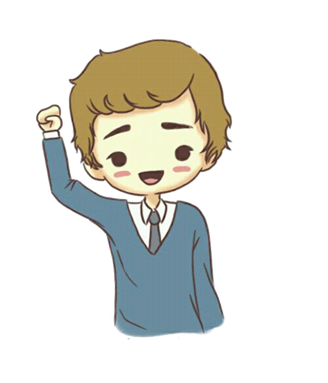 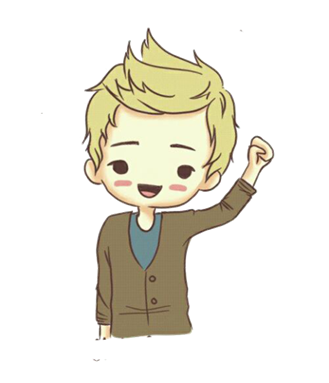 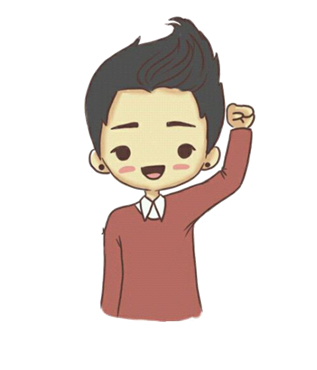 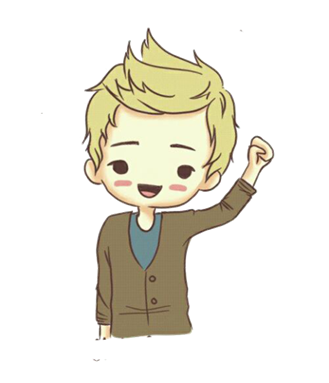 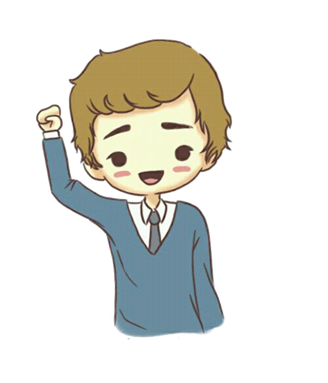 รวบรวมคน 10+ คน
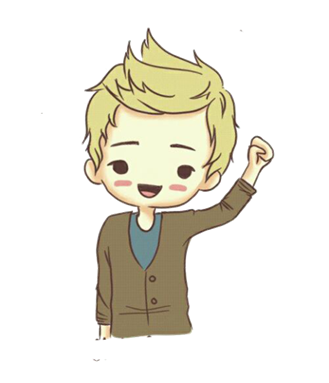 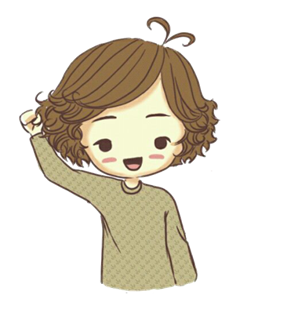 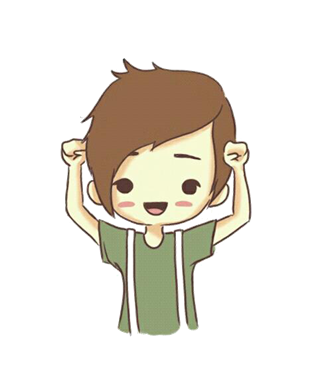 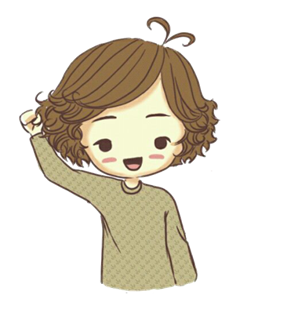 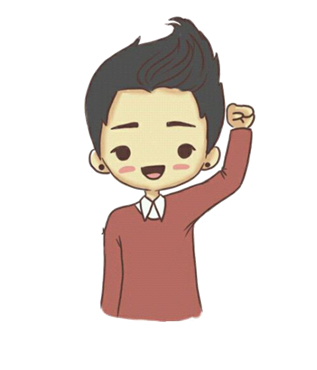 วิธีการก่อตั้งสหกรณ์
ขั้นตอนที่ 2
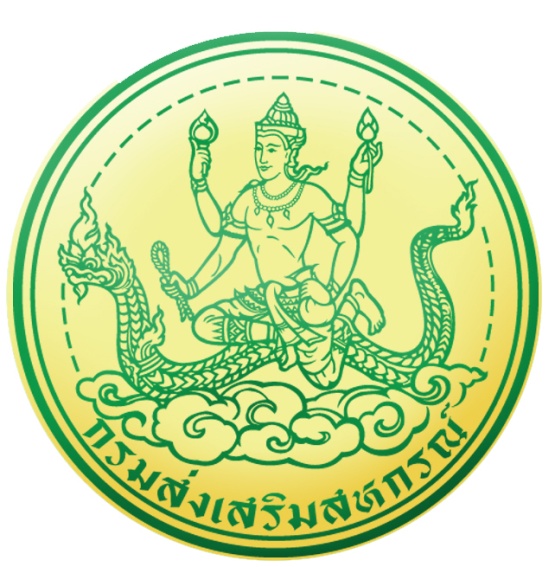 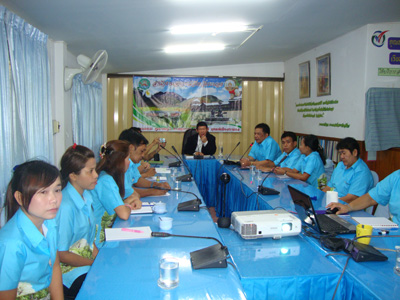 ประสานงาน  กับเจ้าหน้าที่จัดตั้งสหกรณ์ / ขอคำแนะนำ
วิธีการก่อตั้งสหกรณ์
ขั้นตอนที่ 3
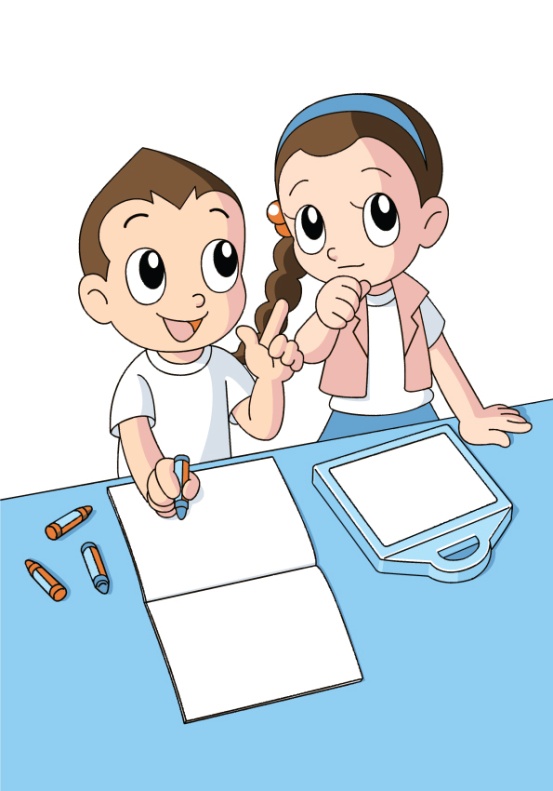 จัดประชุมสมาชิก ตั้งชื่อสหกรณ์ + 		   วัตถุประสงค์คร่าวๆ
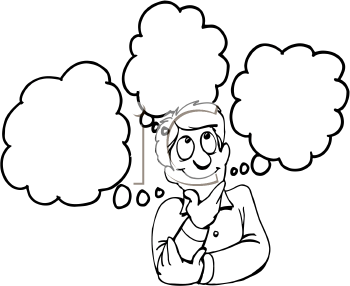 วิธีการก่อตั้งสหกรณ์
ขั้นตอนที่ 4
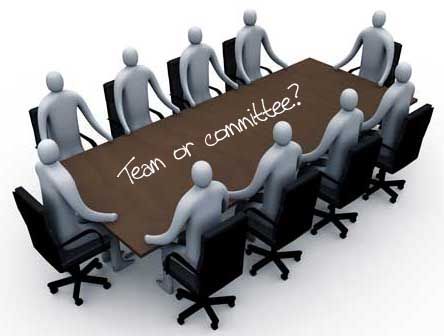 ประชุมคณะผู้จัดตั้งทำบัญชีรายชื่อ+ร่างข้อบังคับ+ทำแผนเศรษฐกิจ
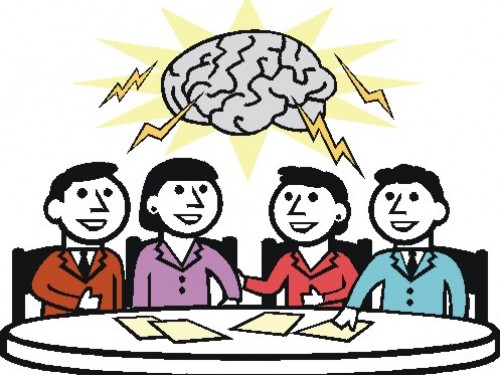 วิธีการก่อตั้งสหกรณ์
ขั้นตอนที่ 5
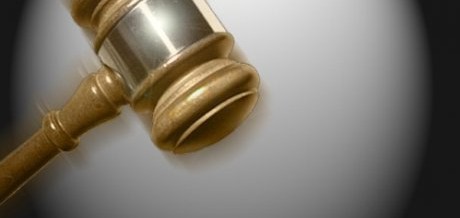 ประชุมผู้ซึ่งเป็นสมาชิก : พิจารณารายชื่อ, สรุปข้อบังคับ, สรุปแผนธุรกิจ
วิธีการก่อตั้งสหกรณ์
ขั้นตอนที่ 6
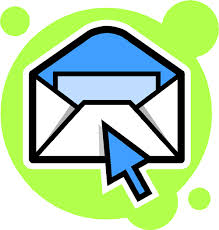 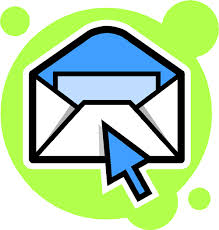 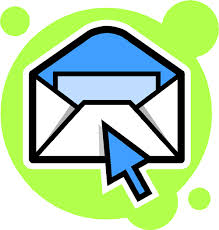 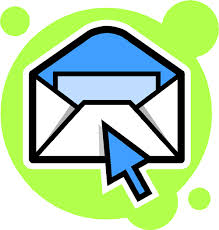 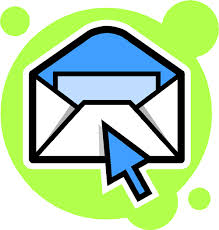 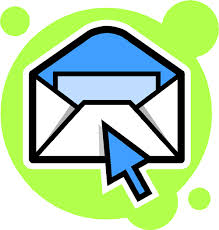 ยื่นขอจดทะเบียนเป็นสหกรณ์
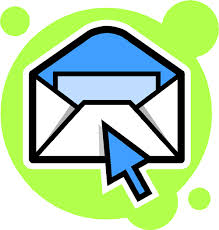 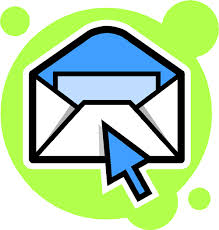 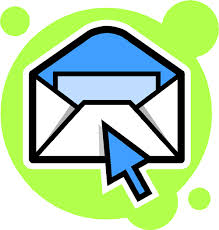 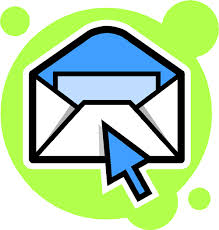 วิธีการดำเนินงาน
1. การเปิดรับสมาชิกทั่วไปและด้วยความสมัครใจ
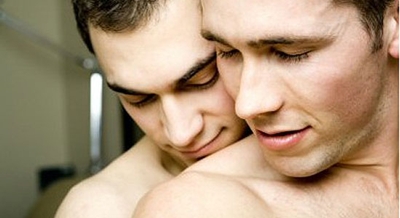 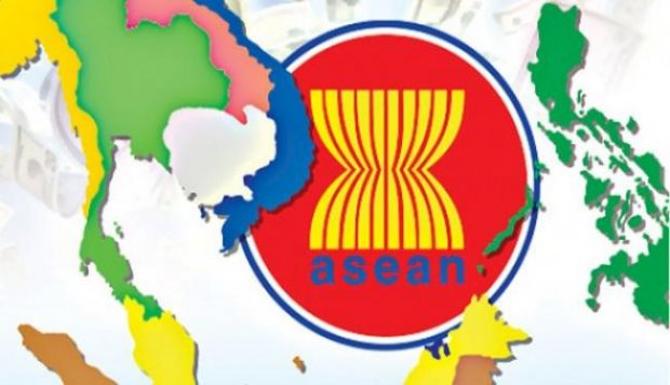 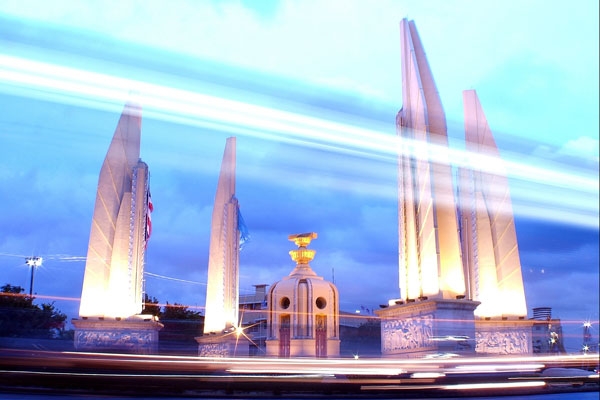 ไม่กีดกัน.
วิธีการดำเนินงาน
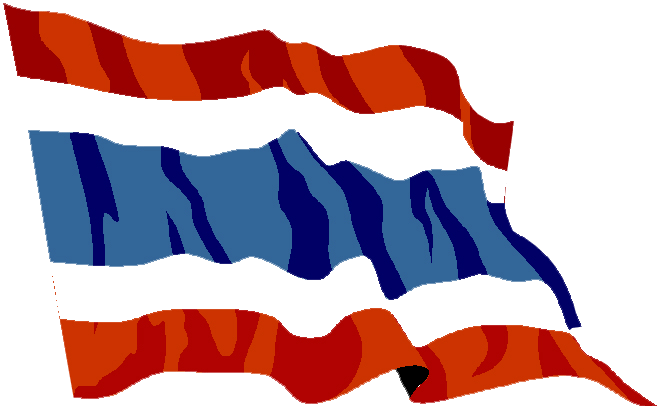 2. ควบคุมโดยสมาชิกตามหลักประชาธิปไตย
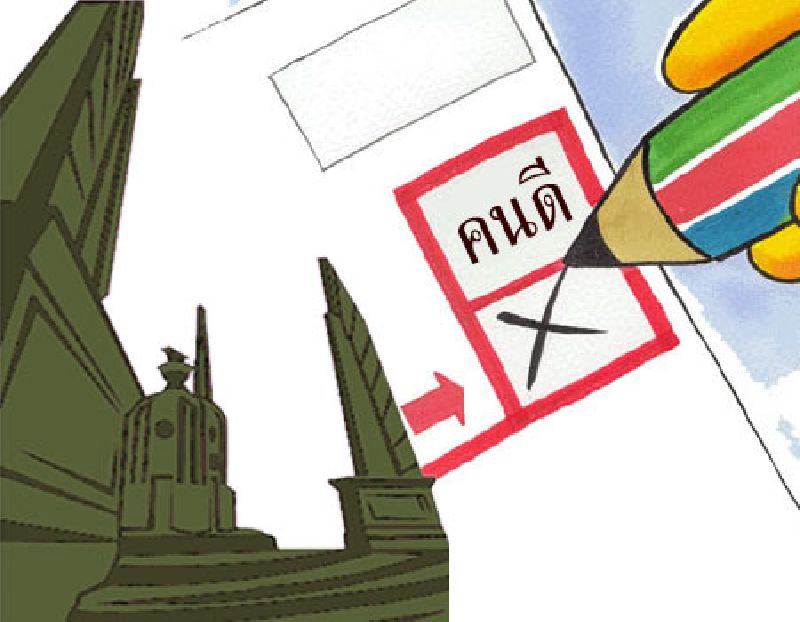 1คน/1เสียง
วิธีการดำเนินงาน
3. การมีส่วนร่วมทางเศรษฐกิจโดยสมาชิก
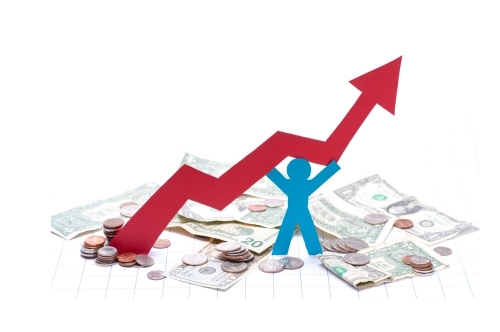 มวลสมาชิกเป็นผู้จัดสรรผลประโยชน์ส่วนเกิน
วิธีการดำเนินงาน
4. การศึกษา ฝึกอบรม และข่าวสาร
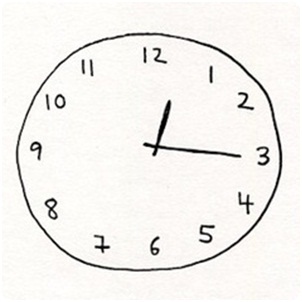 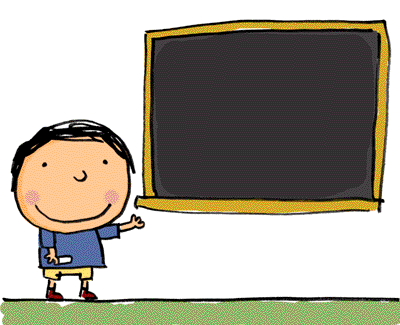 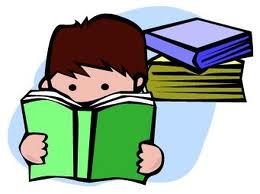 วิธีการดำเนินงาน
5. การมือระหว่างสหกรณ์
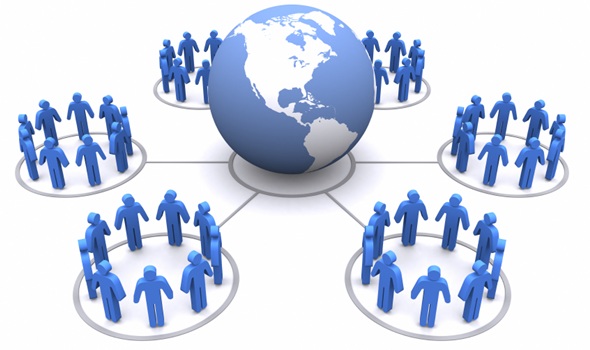 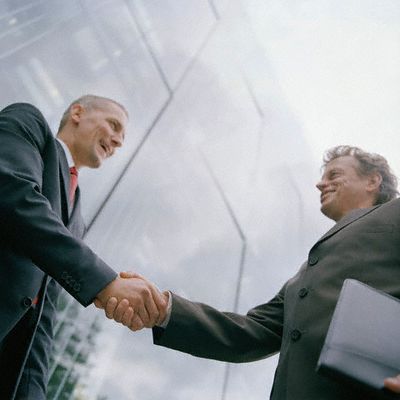 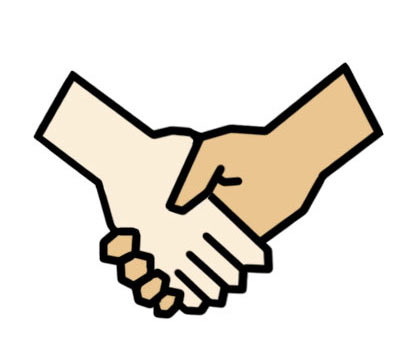 วิธีการดำเนินงาน
6. เอื้ออาทรต่อชุมชน
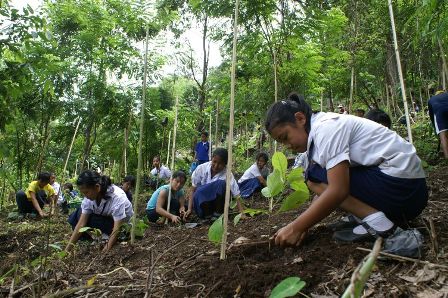 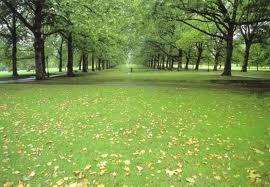 วิธีการดำเนินงาน
7. การปกครองตนเองและความเป็นอิสระ
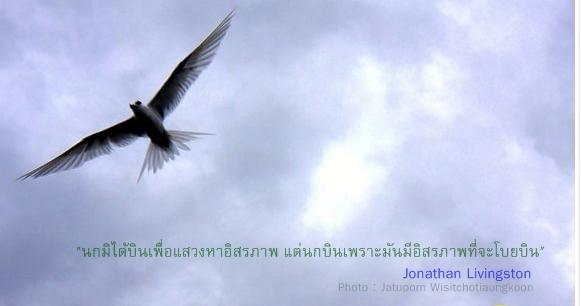 ประเภทของสหกรณ์
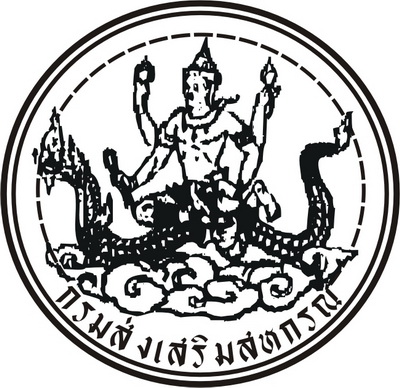 ประเทศไทย
แบ่งตามพระราชบัญญัติสหกรณ์ พ.ศ.2511 มาตรา 7
สหกรณ์การเกษตร
การดำเนินธุรกิจ
เกษตร
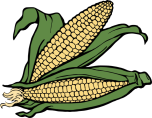 เกษตรกร
ขาดแคลนเงินทุน
ขาดแคลนที่ดิน
เหตุผลของการจัดตั้ง
ปัญหาการตลาด
ปัญหาการผลิต
สหกรณ์การเกษตร
เงินกู้(ดอกเบี้ยต่ำ)
ปัจจัยการผลิตเพิ่มขึ้น
มีที่ดินเป็นของตัวเอง
ประโยชน์
ตัวอย่าง
ไม่ถูกเอาเปรียบ
เทคโนโลยีสมัยใหม่
สหกรณ์โคนมหนองโพราชบุรี จำกัด(แก้ไขนมสดล้นตลาด)
ประมง
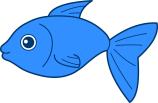 ขาดแคลนเงินทุน
ขาดเทคนิคในการเพาะเลี้ยง
ชาวประมง
เหตุผลของการจัดตั้ง
ปัญหาการตลาด
ขาดวัสดุในการประมง
สหกรณ์ประมง
เงินกู้(ดอกเบี้ยต่ำ)
ไม่ถูกเอาเปรียบ
ได้รับการอบรม
ประโยชน์
ซื้ออุปกรณ์ราคาสูงได้
สินค้ามีคุณภาพ
คุณภาพชีวิที่ดีขึ้น
รับฝากเงิน
นิคม
เกษตรกร - ไม่มีที่ดินเป็นของตัวเอง
สื่อกลางในการขอรับบริการจากรัฐ
รายได้+ฐานะมั่นคง
ประโยชน์
มีสถาบันเป็นของตนเอง
สื่อกลางในการทำตามกฎหมาย
สหกรณ์นิคม
การจัดการที่ดี
สมัยก่อน: 
สมาชิกได้รับกรรมสิทธ์ในที่ดิน และนำไปขายต่อ
รัฐบาลจัดที่ดินป่าสงวนที่เสื่อมสภาพให้
ปัจจุบัน: 
สมาชิกไม่ได้รับกรรมสิทธ์ในที่ดิน แต่เป็นสิทธิครอบครองที่ดิน
ร้านค้า
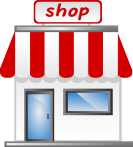 สินค้า+บริการที่จำเป็น
สิ้นปี – มีกำไรสุทธิ- ได้รับเงินปันผลตามหุ้นที่ถือไว้
สหกรณ์ร้านค้า
ลดค่าใช้จ่ายในการซื้อของ
สินค้ามีคุณภาพ
สินค้าถูกลง
แบ่งปันกัน
ออมทรัพย์
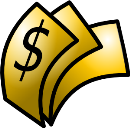 อยู่ในชุมชนเดียวกัน
มีอาชีพเดียวกัน
ถือหุ้นหัก ณ ที่จ่าย เป็นรายเดือน แต่ไม่เกิน 1 ใน 5 ของหุ้นทั้งหมด เมื่อสิ้นปีต้องจ่ายเงินปันผลค่าหุ้นให้สมาชิกในอัตราที่กฎหมายกำหนด
รับฝากเงิน + ผลตอบแทน(ดอกเบี้ย)
วัตถุประสงค์
สหกรณ์
ออมทรัพย์
เงินกู้
เหตุฉุกเฉิน - ไม่มีหลักประกัน
ประโยชน์
สามัญ – สมาชิก หรือหลักทรัพย์ค้ำประกัน
รู้จักการออม
พิเศษ - มีหลักค้ำประกัน
ไม่ต้องกู้เงินนอกระบบ
คุณภาพชีวิตที่ดี
บริการ
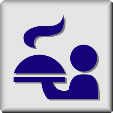 ได้รับความเดือดร้อนแบบเดียวกันในการแก้ปัญหา เรื่องอาชีพ
มากกว่า 10 คน
สหกรณ์บริการ
ยึดหลัก ความประหยัด
ประโยชน์
ประกอบอาชีพอย่างถูกกฎหมาย
แก้ปัญหาตรงจุด
รับเงินปันผลตามหุ้น
ความสมัครใจของสมาชิกที่มีวงสัมพันธ์เดียวกัน เช่น ชุมชนเดียวกัน อาชีพเดียวกัน หรือสถานที่เดียวกัน
จัดตั้ง
สหกรณ์เครดิตยูเนี่ยน
การดำเนินงาน
สมาชิกสะสมทรัพย์ร่วมกันเพื่อเป็นทุนดำเนินการให้สมาชิกที่มีความจำเป็นเดือดร้อนกู้ยืม
ประชาธิปไตย
คณะกรรมการได้รับเลือกตั้งจากสมาชิก
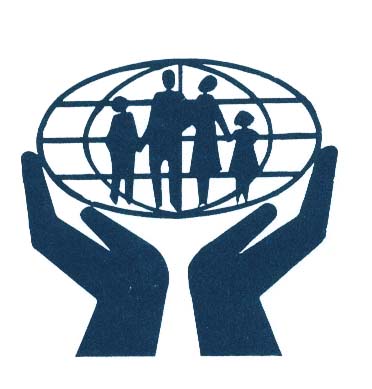 ผลประโยชน์ = ดอกเบี้ย+เงินปันผล
เหตุผลของการจัดการประเภทสหกรณ์
เปรียบเทียบสถาบันการเงินกับสหกรณ์
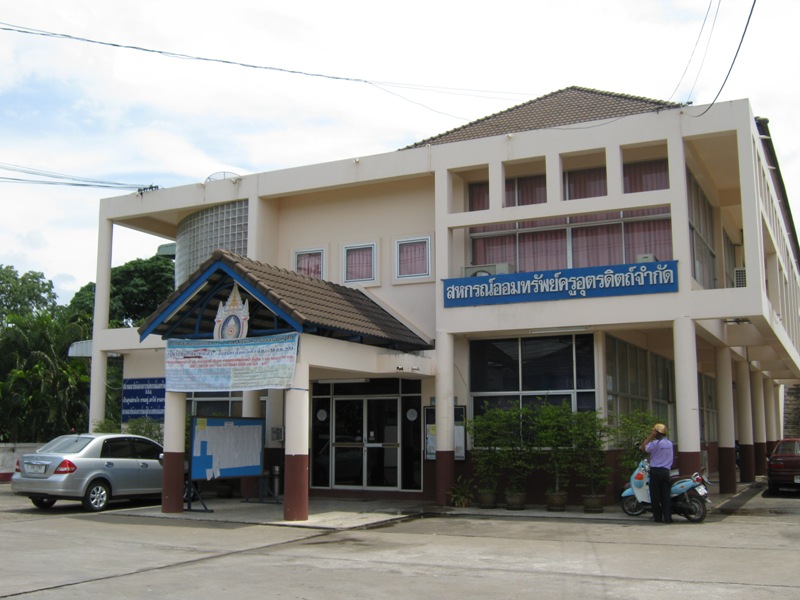 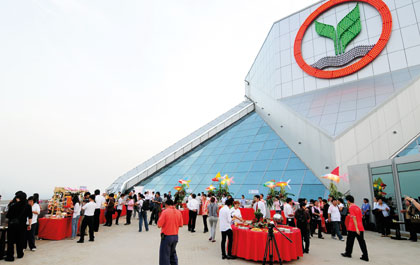 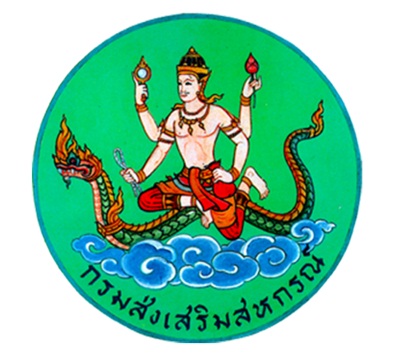 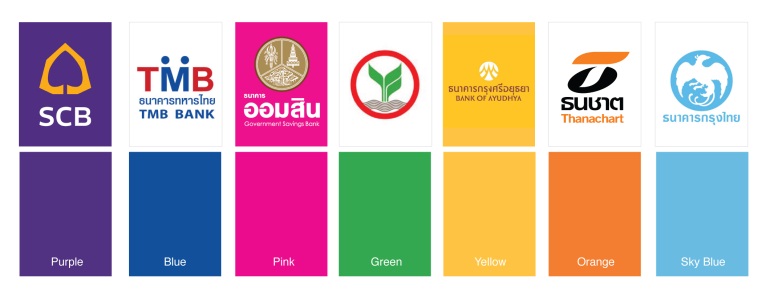 กลุ่มคนรวมกัน 10 คน+ สมัครใจ
ระดมเงินผู้ออมให้ผู้บริโภคกู้
ดำเนินธุรกิจที่พวกเขาเป็นเจ้าของร่วมกัน*
คิดดอกผู้กู้
จ่ายดอกผู้ออม
เมื่อได้กำไรก็เอามาหารกันตามจำนวนหุ้น
สมาชิกเป็นผู้ลงทุน+ผู้บริหารเงินของตนเอง+เพื่อให้เกิดประโยชน์แก่กลุ่มคนของตน
เอากำไรจากส่วนต่างเพื่อให้เกิดประโยชน์แก่สถาบัน
ไม่ได้หวังที่จะแสวงหาผลกำไรอย่างเดียว
เน้นการแสวงหาผลกำไร
สรุป:
สหกรณ์เน้นการบรรลุเป่าหมายที่ตนและกลุ่มคนของตน(สมาชิก)ได้ตั้งขึ้น 
ส่วนสถาบันการเงิน ทุกกิจกรรมจะเน้นการหากำไรเข้าหน่วยงานเท่านั้น
ประโยชน์ของสหกรณ์
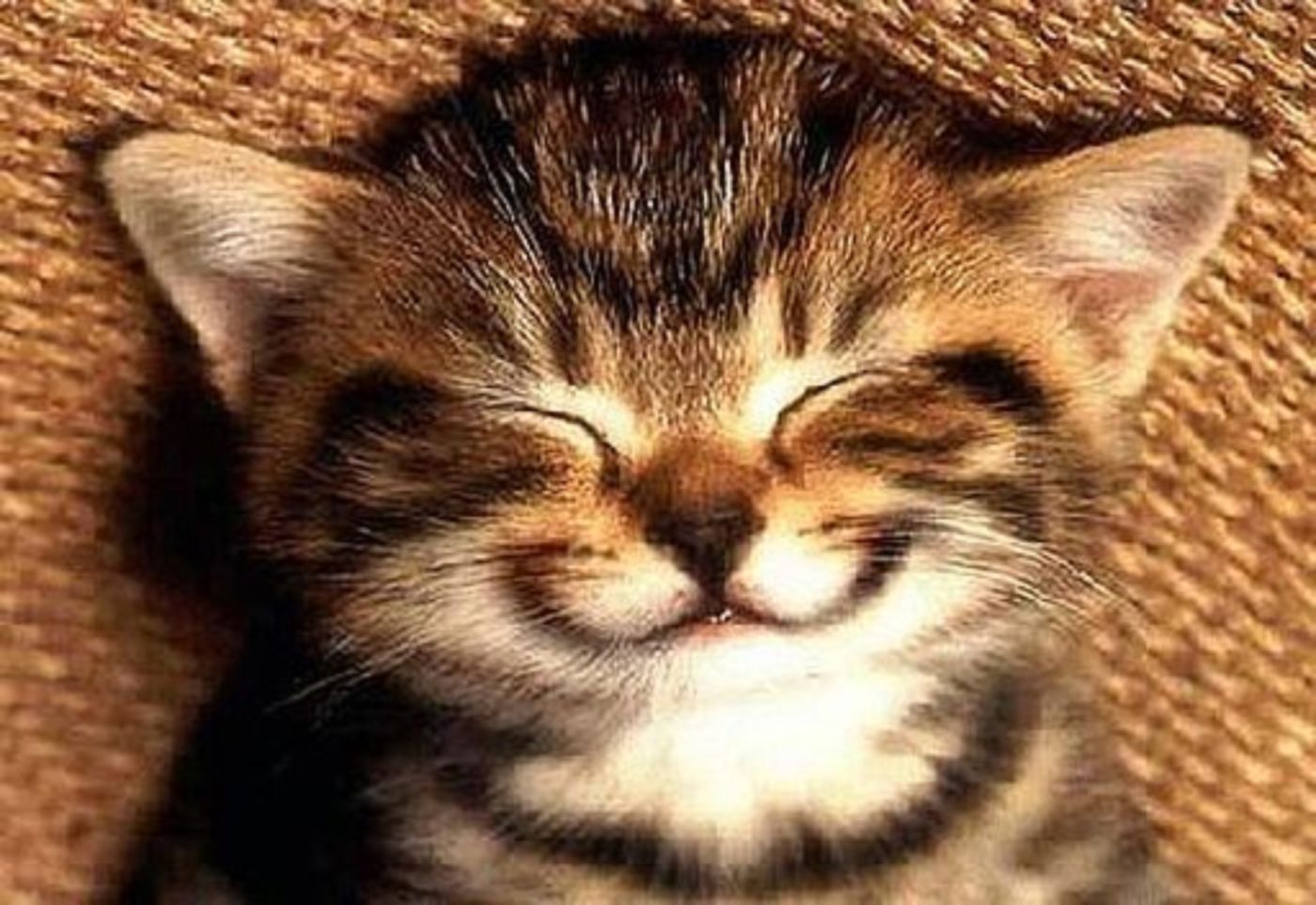 ประโยชน์ของสหกรณ์
ต้นทุนในการผลิตสูง
ก่อนการมีสหกรณ์
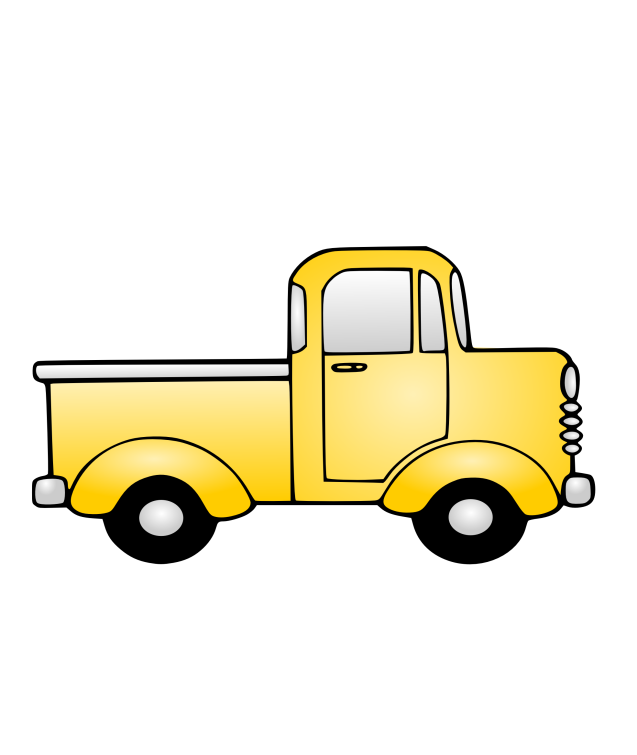 แยกกันส่ง
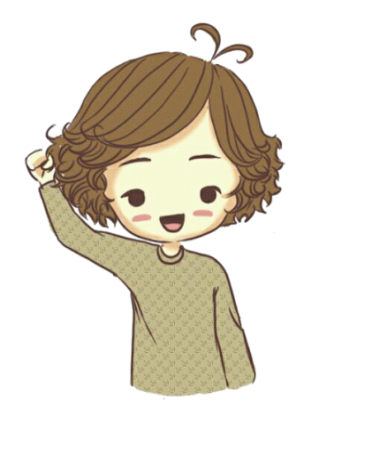 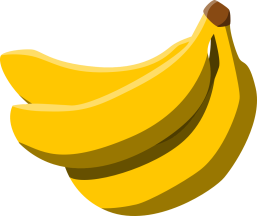 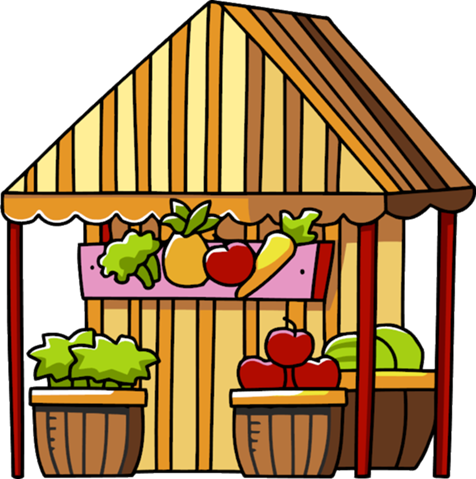 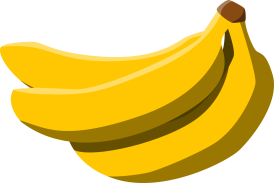 0
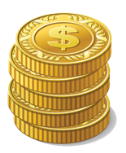 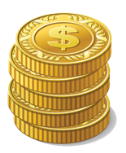 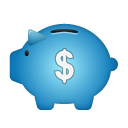 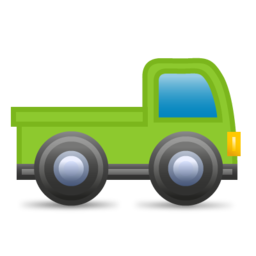 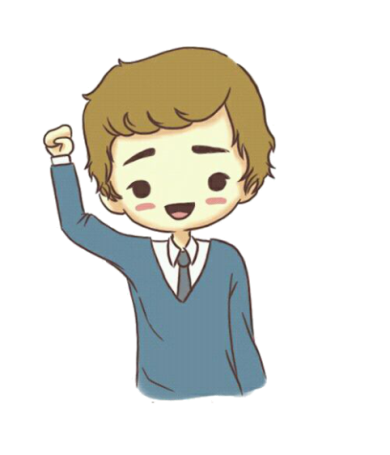 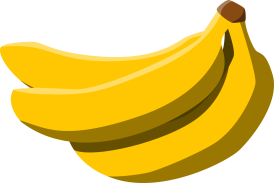 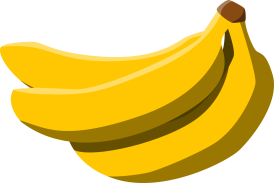 0
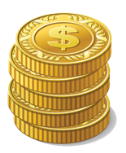 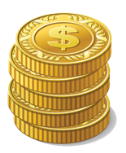 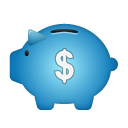 ประโยชน์ของสหกรณ์
ต้นทุนในการผลิตต่ำลง
หลังการมีสหกรณ์
รวมของ ส่งพร้อมกัน
ทุนลดเมื่อครบมือ
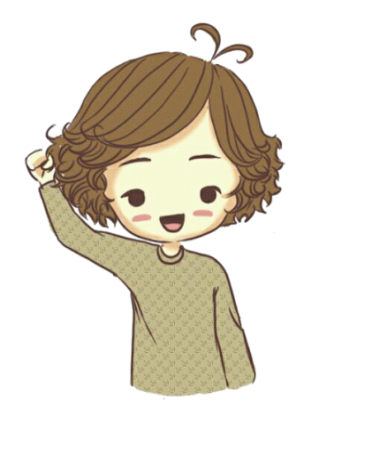 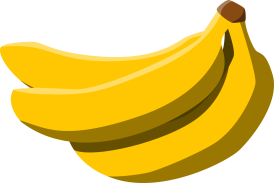 100
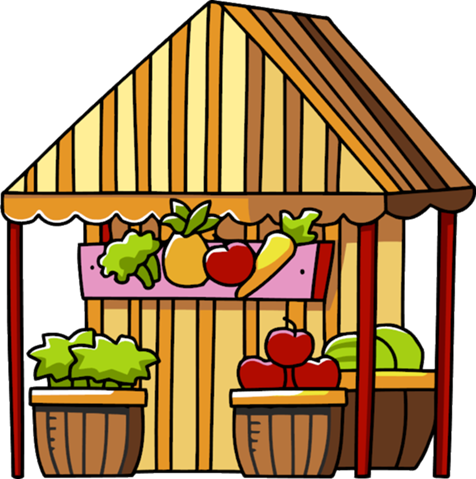 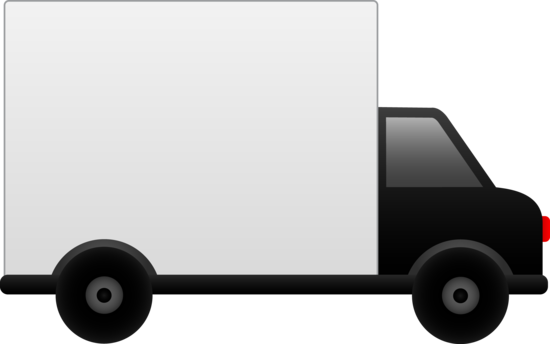 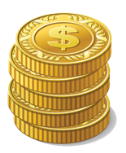 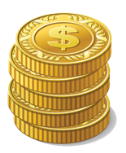 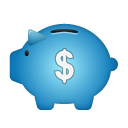 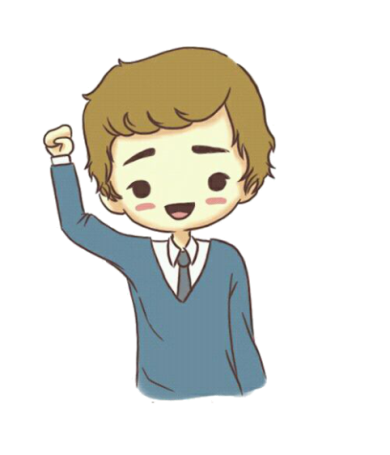 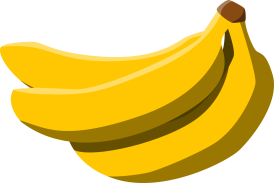 100
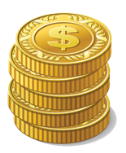 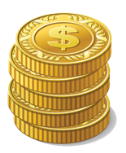 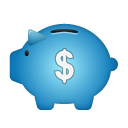 ประโยชน์ของสหกรณ์
อำนาจในการตั้งราคาน้อย
ก่อนการมีสหกรณ์
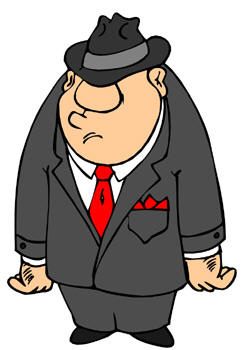 โดนกดราคา
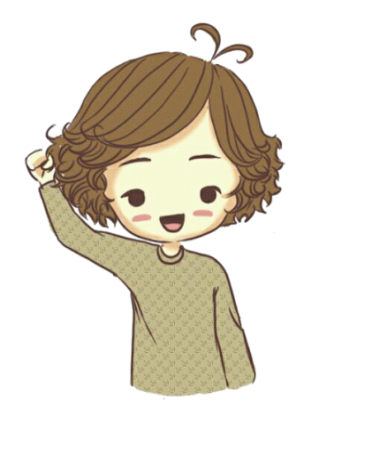 แยกกันขาย
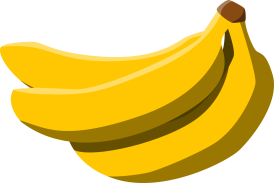 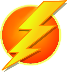 9 บาท
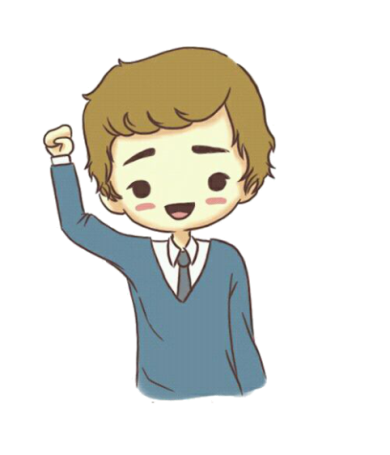 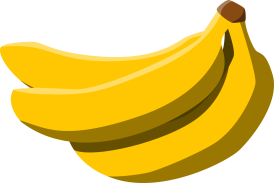 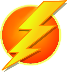 8 บาท
น้อยคน น้อยอำนาจ
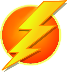 ประโยชน์ของสหกรณ์
อำนาจในการตั้งราคาสูงมากขึ้น
หลังการมีสหกรณ์
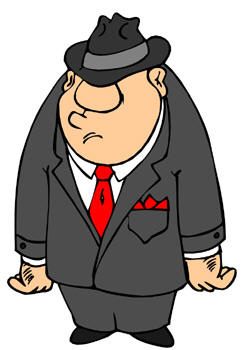 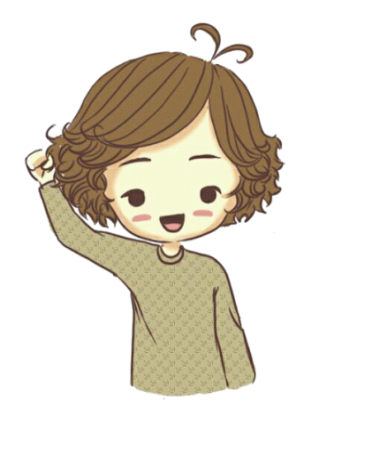 รวมตัวกัน
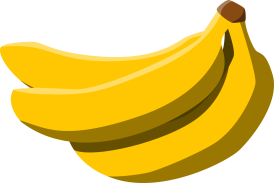 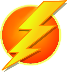 15 บาท
15 บาท
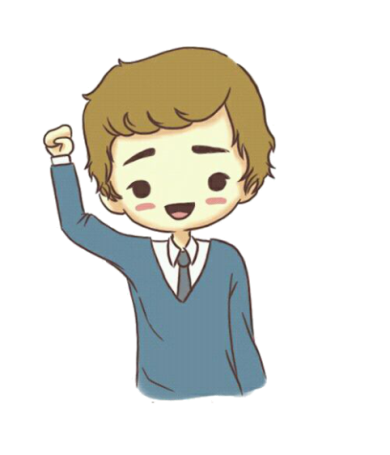 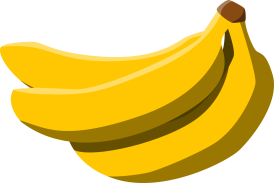 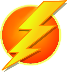 มากคน มากอำนาจ
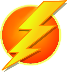 ประโยชน์ของสหกรณ์
ไม่มีการแนะนำด้านการผลิต-ขาย
ก่อนการมีสหกรณ์
ไม่มีการควบคุมปริมาณการผลิต
ของมาก คนอยากได้น้อย
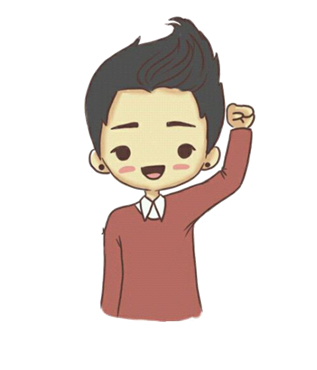 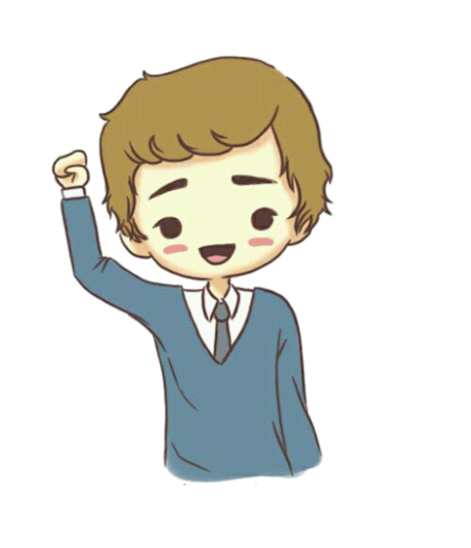 S
D
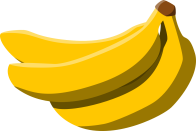 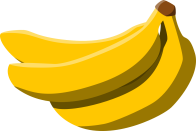 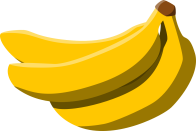 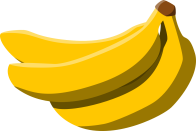 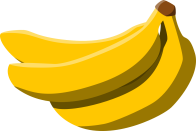 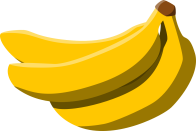 ประโยชน์ของสหกรณ์
มีการแนะนำด้านการผลิต-ขาย
หลังการมีสหกรณ์
ควบคุมปริมาณการผลิต
ของน้อย คนอยากได้มาก
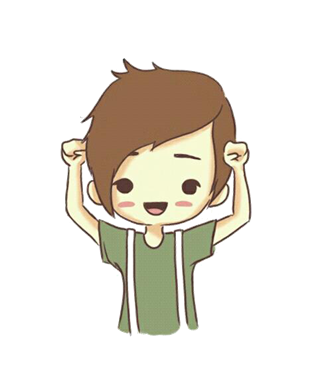 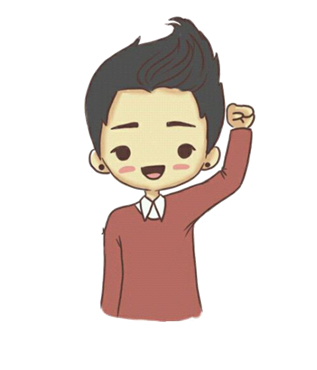 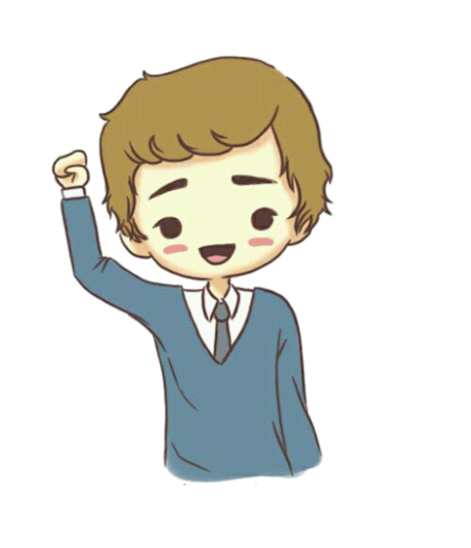 S
D
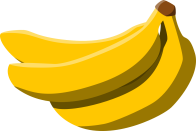 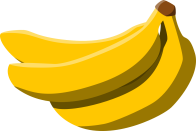 ประโยชน์ของสหกรณ์
การกระจายสินค้าดีขึ้น
รู้จักคนมาก สินค้าก็กระจายตัวได้มาก
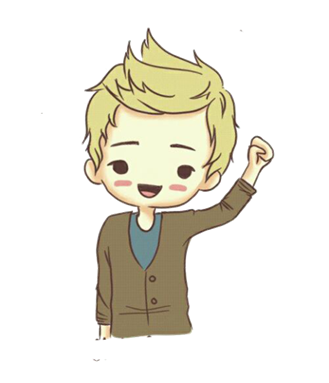 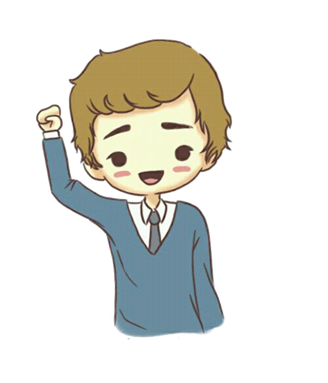 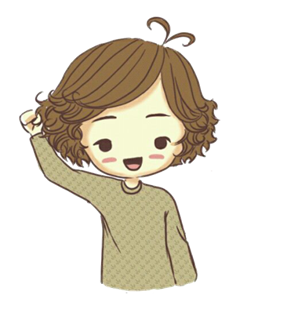 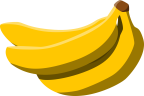 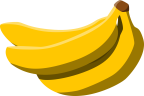 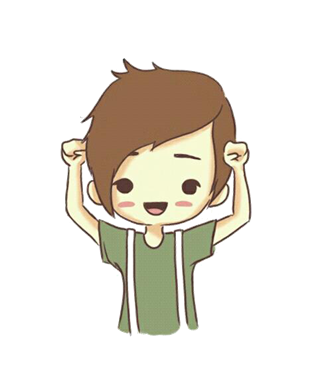 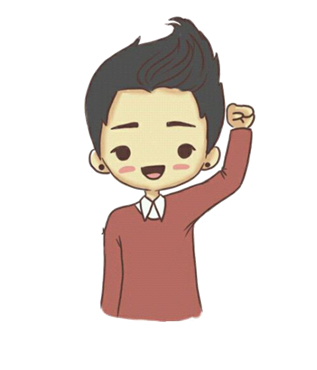 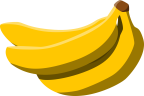 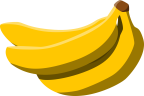 ผลกระทบของ วิกฤตการณ์ต้มยำกุ้ง ปี 2540 ที่มีต่อบริษัทเอกชนและสหกรณ์
ผู้บริโภคนั้นมีรายได้        การบริโภคสินค้า
รายได้ของสหกรณ์และบริษัท
ผลกระทบของวิกฤตการณ์ต้มยำกุ้งปี 2540 ที่มีต่อบริษัทเอกชนและสหกรณ์
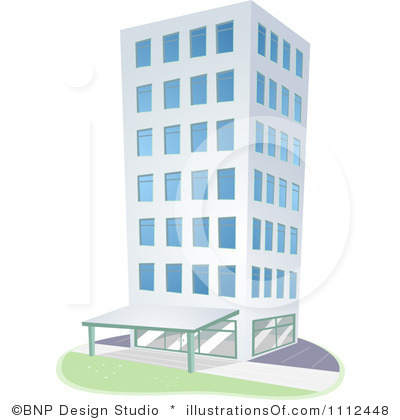 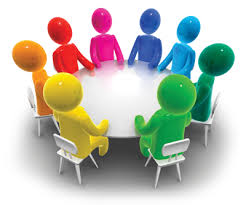 ไม่ปิดกิจการ
ปิดกิจการ
เกิดภาวะที่การเงินขาดความคล่องตัว
ธุรกิจแบบตัวใครตัวมัน ดังนั้นเมื่อเกิดปัญหาขึ้นมา ทางบริษัทจึงจัดการกับปัญหาเหล่านี้ได้อย่างยากลำบาก
สหกรณ์มีหนี้สินน้อยกว่า เพราะไม่ได้กู้ยืมเงินมาจากต่างประเทศ  เสียหายน้อยกว่า
มีความเกื้อกูลกันทำให้การแก้ปัญหาภายในสหกรณ์นั้นสามารถดำเนินการได้เรื่อยๆ
มีหนี้สินมากมายจากเงินกู้ยืมที่ใช้ในการลงทุนเพื่อทำธุรกิจ ทำให้ต้องปิดกิจการ และปลดประจำการพนักงาน